Núcleo de Terminologias em Saúde - NTS

CGSI/DRAC/SAES/MS
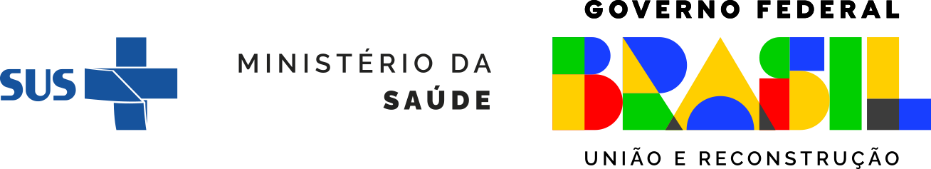 Nossa Equipe
Clarice
Cibeli
Emilia
Mariazinha

Consultores Externos:
Ana Lourdes e Vanderlei
Repositório de Terminologias em Saúde - RTS
É o ambiente virtual nacional para gerenciamento e publicização de recursos semânticos e modelos de informação padronizados a serem utilizados no setor saúde.
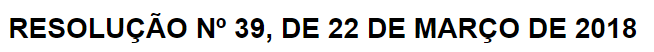 Art. 1º - Fica instituído o Repositório de Terminologias em Saúde (RTS).
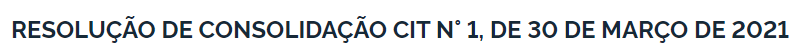 Em produção desde agosto de 2019
https://rts.saude.gov.br
Repositório de Terminologias em Saúde - RTS
A arquitetura geral do RTS é composta por quatro componentes, que permitem o gerenciamento e versionamento dos recursos semânticos, bem como a sua disponibilização pública para usuários e sistemas de informação. 
Os componente são: RTS Portal / RTS Gestão / RTS Webservice e RTS Wiki
RTS Portal É um ambiente público para visualização do Repositório de Terminologias em Saúde está acessível em https://rts.saude.gov.br.


Neste ambiente é possível: Visualizar competência do RTS e as versões das terminologias;

Acessar o RTS Wiki para consulta da documentação do RTS

Fazer download de competências e versões

Acessar a Plataforma de Gestão - acesso por login e senha
Repositório de Terminologias em Saúde - RTS
RTS Gestão:
Ambiente web com sistema de controle de acesso que permite aos gestores autorizados acesso à área restrita por meio de senhas para gerenciamento das terminologias. 

Esta plataforma possui um conjunto de relatórios e funcionalidades que permitem a ativação, alteração e inativação de termos e terminologias, o versionamento independente de cada recurso semântico, e a sua validação para disponibilização no ambiente consulta e webservice.
Repositório de Terminologias em Saúde - RTS
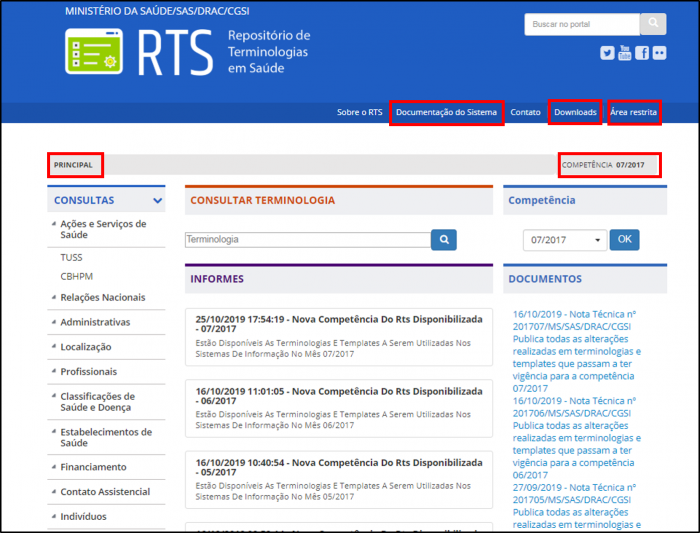 Repositório de Terminologias em Saúde - RTS
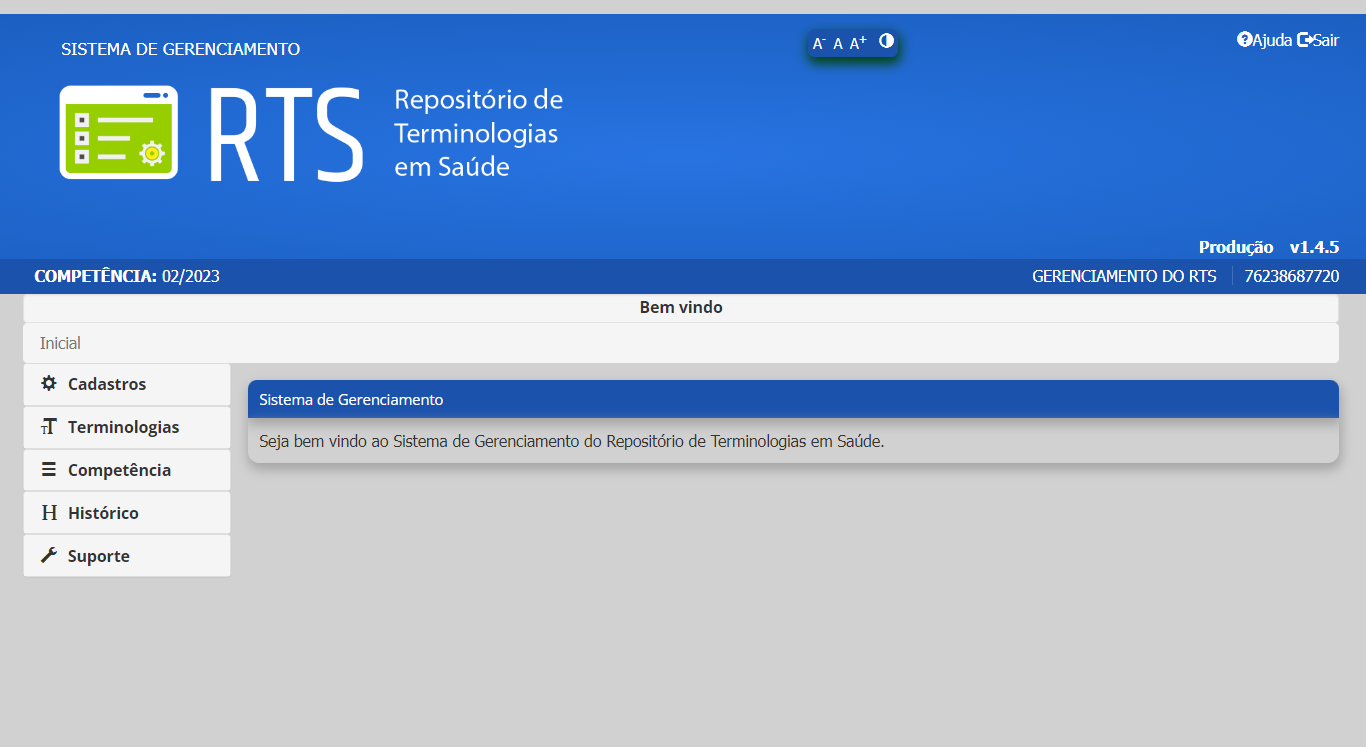 Área restrita com acesso a usuários autorizados para o gerenciamento das terminologias.
Repositório de Terminologias em Saúde - RTS
RTS Webservice:

Serviço web público que permite a integração de sistemas de informação proprietários para consumo  dos recursos semânticos necessários ao seu funcionamento.
RTS Wiki:

Ambiente de gerenciamento de conteúdo que mantém toda a documentação oficial relacionada ao RTS estruturada e referenciada. 

Concentra toda a referência técnica e conceitual do RTS.
Repositório de Terminologias em Saúde - RTS
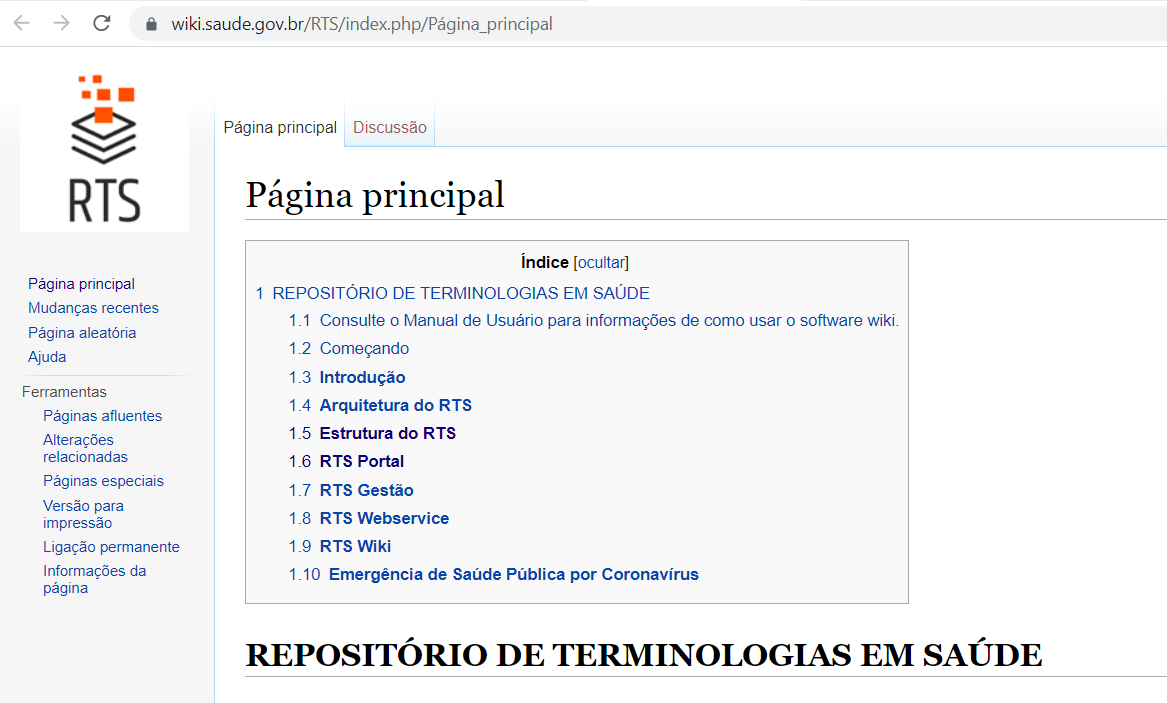 Área de documentação.
https://wiki.saude.gov.br/RTS
.
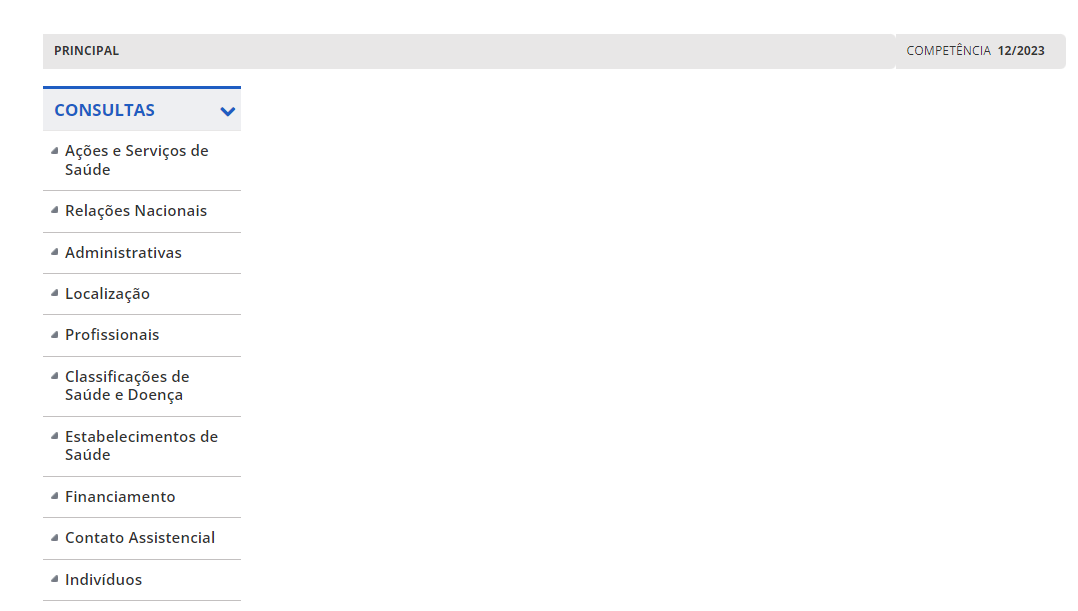 .
PÁGINA PRINCIPAL DO RTS COM SUAS TERMINOLOGIAS EM FUNCIONAMENTO OU NÃO....
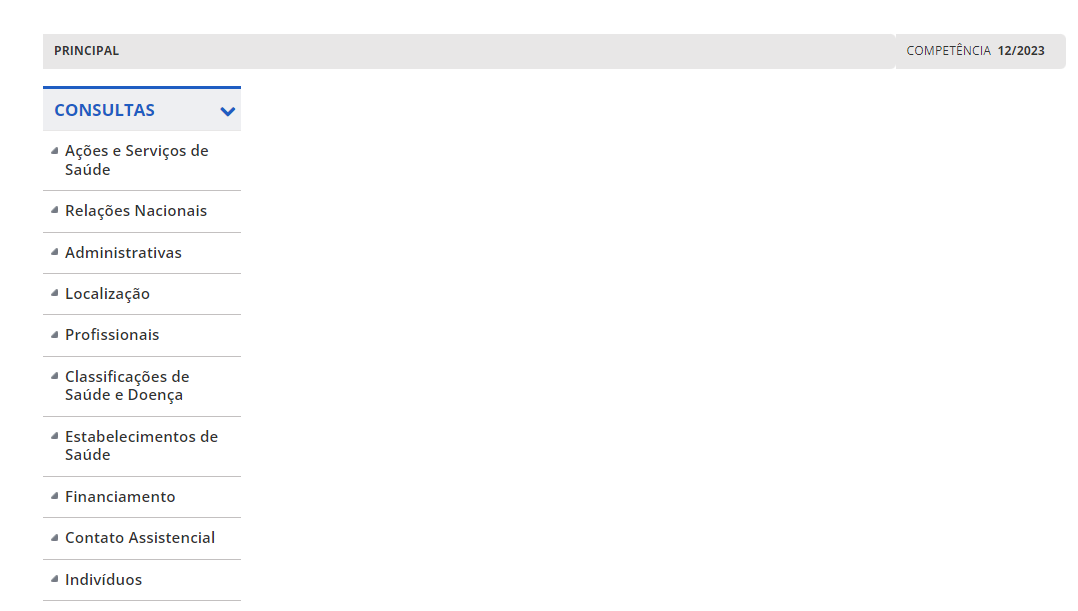 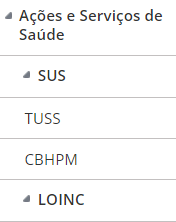 .
RTS COM SUAS TERMINOLOGIAS EM FUNCIONAMENTO OU NÃO....
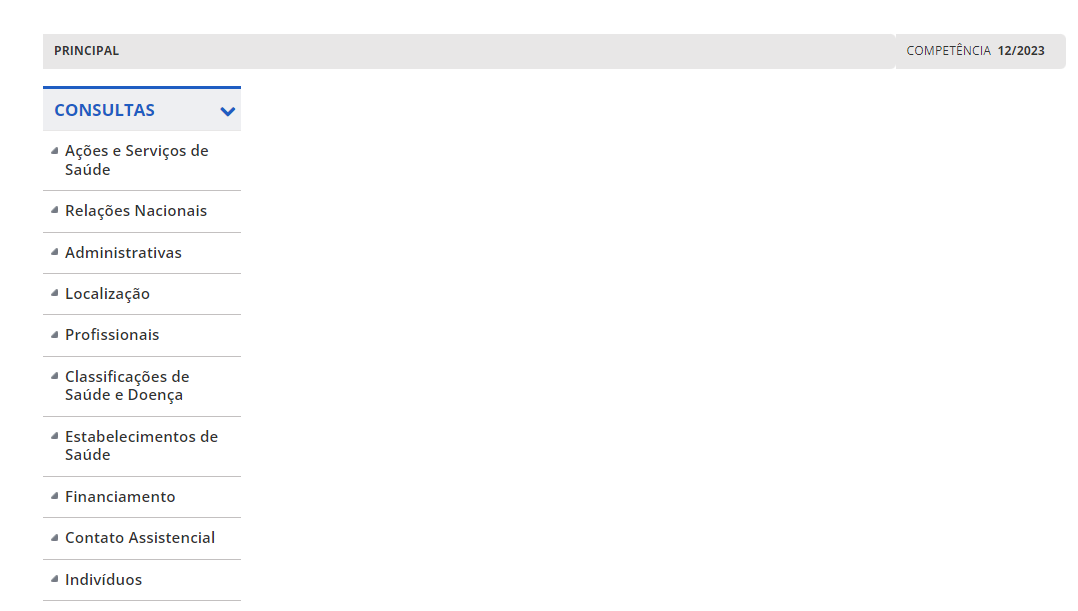 Carregadas e sendo atualizadas:


Tabela de Procedimentos SUS (faltando: instrumento de registro, modalidade, compatibilidades, relatórios e a disponibilização dos arquivos em TXT para SIA e SIH)


Tabela de Procedimentos TUSS (Sendo atualizada de acordo com atualizações ANS)



LOINC (Apenas procedimentos relacionados a COVID-19)
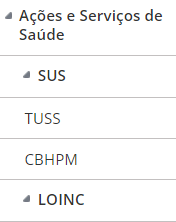 Tabela LOINC no RTS
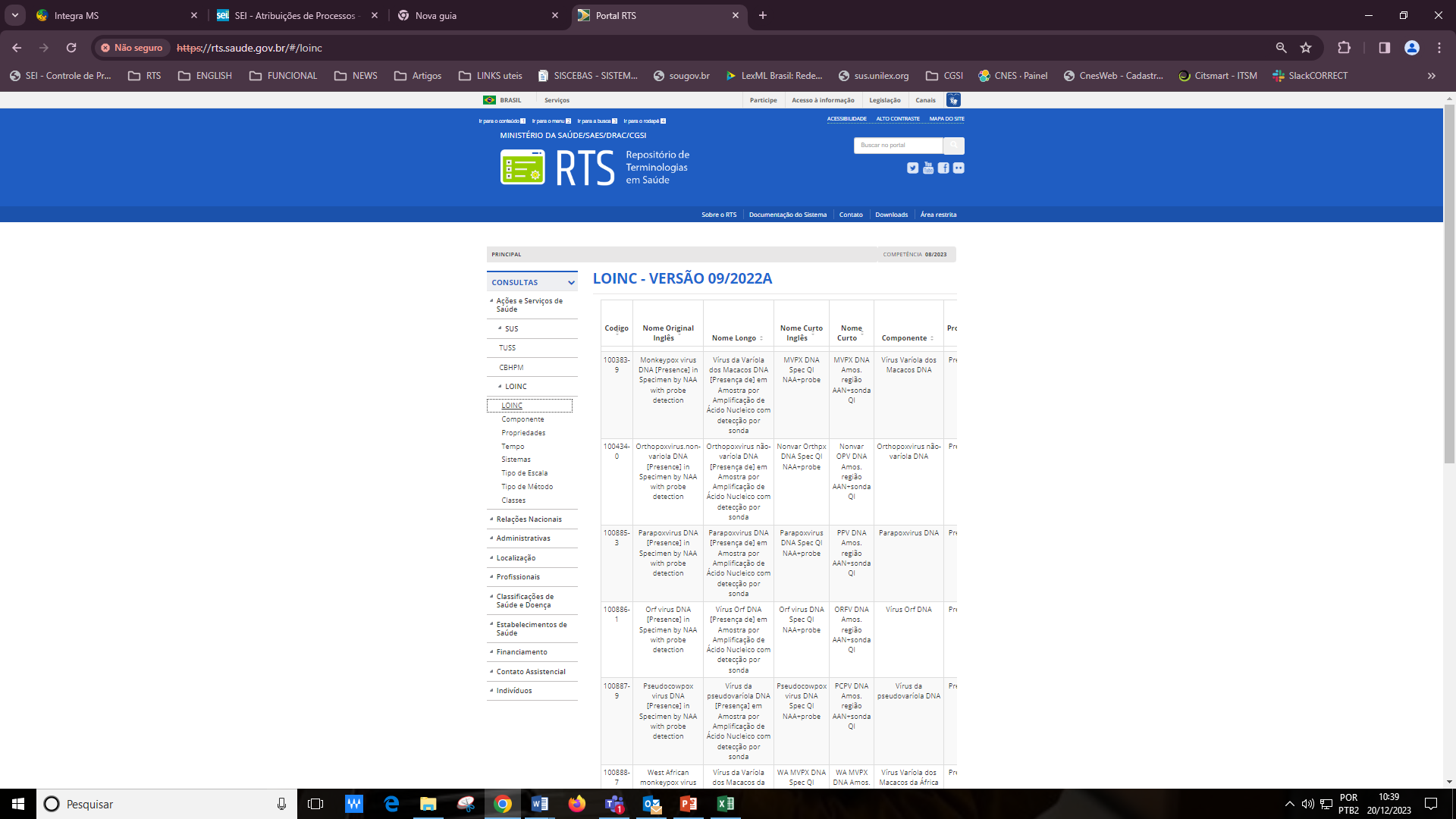 RNDS-Rede Nacional de Dados em Saúde
 
Classifica o exame laboratorial realizado em amostra biológica para diagnóstico laboratorial, de acordo com a Terminologia LOINC.

Traduzidos pela CGSI exames relacionado a SARS-COVID
.
Campos solicitados pela RNDS.
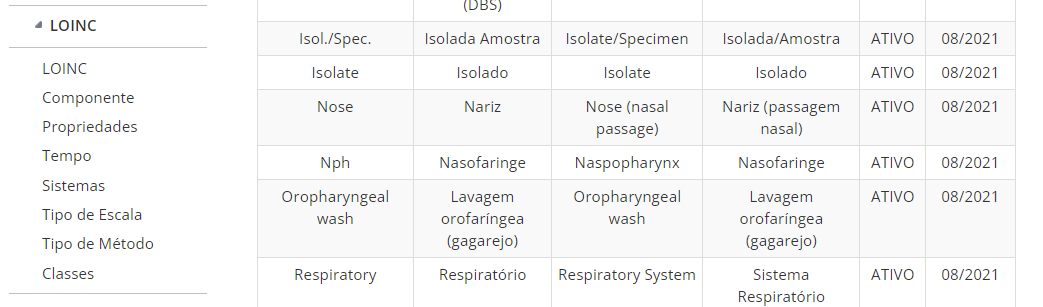 Terminologias que estão Prontas e/ou em Projeto:
Relações Nacionais: RENASES (Relação de Nacional de Ações e Serviços de Saúde)

RENAME 
RENEM

Administrativas: (Documentos de publicações, tipos de documentos e órgãos)

Localização: (Municípios, Países)
Projeto:  (Regiões Geográficas, Estados, Regiões de Saúde, Distritos Sanitários, Bairros e CEP)

Profissionais: (CBO e Famílias de CBO)
Projeto:  ( Relações Trabalhistas, com estabelecimento e com empregador, detalhamento e CONSELHO DE CLASSE )

Classificações de Saúde e Doenças: (CID, CIAP e CBARA (Catálogo  Brasileira de Alergias e Reações Adversas)
Projeto: (CIF)
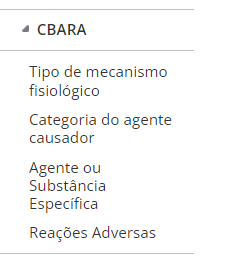 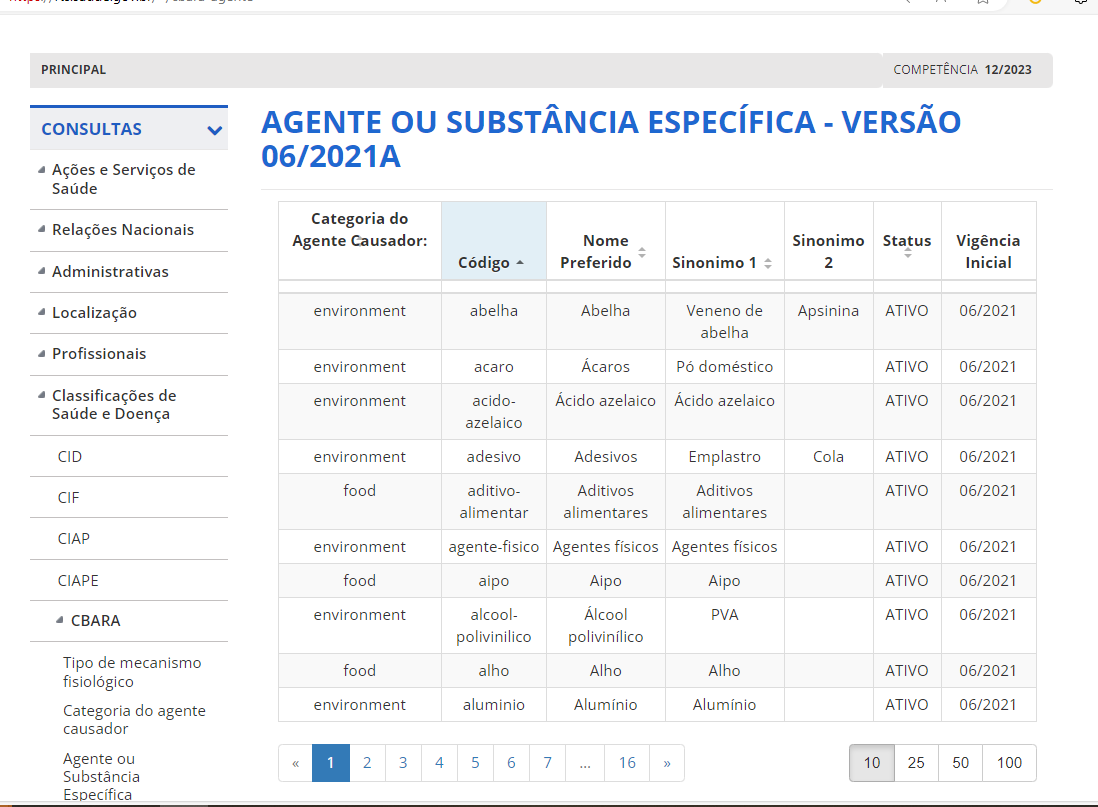 Terminologias que estão Prontas e/ou em Projeto:
Estabelecimentos de Saúde: Serviços Especializados/Classificações, Marcações Federais, Habilitações, Grupos de habilitações, Atividades, grupos de atividades e Leitos)

Projeto:  (Tipos de Estabelecimento, Natureza Jurídica, fluxo de clientela, Tipos de Comissão, Instalações físicas, motivo de desativação, Tipos de atividades de Ensino, Tipos de Equipe)


Financiamento: (Tipos de Financiamento, Subtipos de Financiamento)

Projeto:  (Blocos de Financiamento e Componente de Financiamento)


Contato Assistencial: (Modalidade Assistencial, Procedência, Motivo de Desfecho, Financiamento, Caráter de Atendimento, Justificativa da impossibilidade de Identificação do Individuo)

Individuo: (Sexo, Raça/Cor e Etnia)
FLUXO DE SOLICTAÇÃO PARA INSERÇÃO DE NOVAS TERMINOLOGIAS NO RTS
A área responsável (Coordenação/Departamento/Secretaria/órgão) deverá encaminhar a solicitação de inclusão de nova terminologia no Repositório de Terminologias em Saúde (RTS), via SEI ou e-mail (nts.cgsi@saude.gov.br), para o Núcleo de Terminologias em Saúde da Coordenação Geral de Gestão de Sistemas de Informação em Saúde do Departamento de Regulação Assistencial e Controle da Secretaria de Atenção à Saúde (NTS/CGSI/DRAC/SAES/MS).
A solicitação deverá conter Ofício/Despacho, devidamente assinado pelo dirigente da área responsável pela nova terminologia, contendo o nome da nova terminologia e breve justificativa técnica
FLUXO DE SOLICTAÇÃO PARA INSERÇÃO DE NOVAS TERMINOLOGIAS NO RTS
Após o recebimento da solicitação, o NTS agendará uma reunião com a área solicitante para detalhamento da demanda (objetivo, campos, fluxo de atualização etc). Com o detalhamento da demanda será encaminhado a demanda de desenvolvimento ao DATASUS, o qual definirá os prazos para entrega de versão do RTS com a funcionalidade da nova terminologia disponível e poderá solicitar detalhamentos técnicos adicionais à área demandante.
ObrigadaClarice MaiaNTS/CGSI/DRAC/SAES/MSContatos: 61 3315 5831 ou 5873E-mail: nts.cgsi@saude.gov.br
Em caso de dúvidas, a equipe do NTS está disponível:
“Se pensar é o destino do ser humano, continuar sonhando é o seu grande desafio.
E isto, é lógico, implica em trajetórias com riscos, em vitórias, com muitas lutas, e
não poucos obstáculos pelo caminho. Apesar de tudo, seja ousado. Liberte sua criatividade.
E nunca desista de seus sonhos, pois eles transformarão sua vida em uma grande aventura.”
                                                                                                                                  Augusto Cury